Путешествие во времени
Познание мира. Урок 4
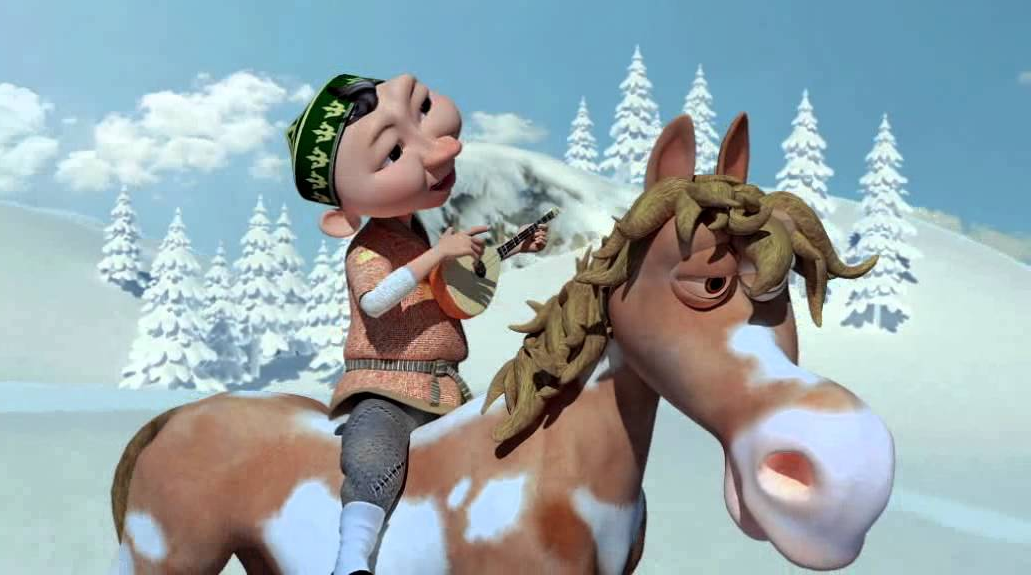 Алдар Косе
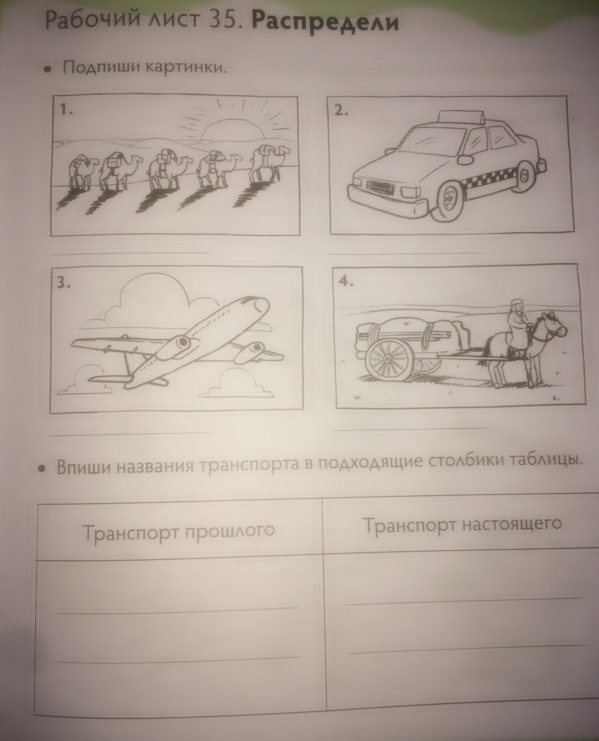 Работа в рабочей тетради
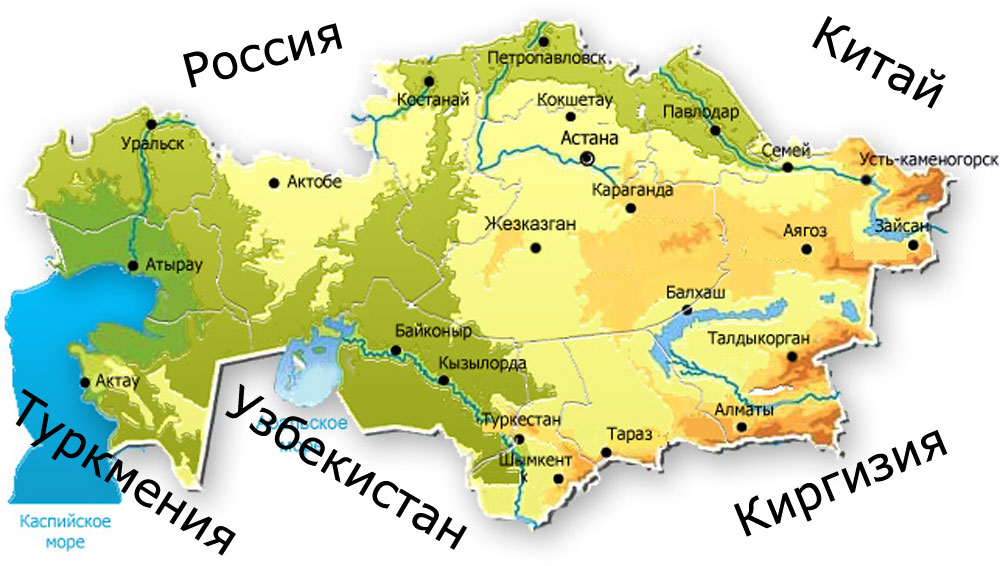 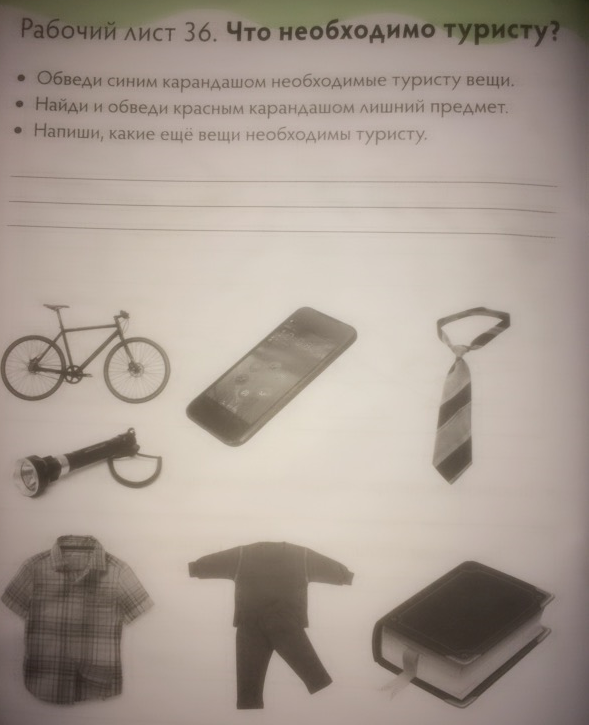 Работа в рабочей тетради